Clinical actions to address the consequences of a radiotherapy incident
Professor Geoff Delaney
ROSIS 2018
My experience with error
2 departmental errors (1 with me director)
At Beatson as a visitor just after their big incident
Interested in incident reporting and safety
2 investigations into systematic errors
Experience in root cause analyses including in non radiation oncology errors
Interesting area
So, an error has just occurred, what are the clinical things that you need to consider?Let’s assume an incorrect dose has just been discovered delivered to the patient just on the bed
The immediate error identification
First thing to do at a cardiac arrest is  to take your own pulse – The House of God




In my experience, the first thing people do when making an error is to compound the issue by making a second error in reaction to the first
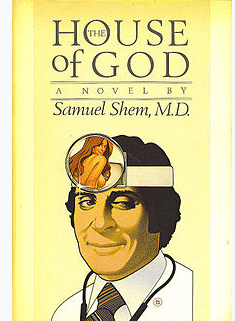 So don’t panic
Step away from the patient
Ensure no further immediate harm imminent and then think (preferably with others helping)
Identify that in fact an error has occurred
Who can solve the immediate problem? What are the flow-on effects?
Don’t panic the patient
Try to remain calm. Perhaps involve senior staff that were not involved.
When thinking about the effects of an error - The people affected by the error
Patient and family
?Other patients (systematic error may not be immediately apparent)
Staff members involved
Director and Heads of Department
Organization
The immediate error – impact on the patient
The immediate error – impact on the patient
Report it to the appropriate people – RO, MP, RT
Decide what to do with the error with respect to the immediate impact on the patient
If under- or over-dose – do we alter further tmt?
Is the patient likely to suffer toxicity? What can be done?
Staff huddle to discuss?
What and when do we discuss with the patient?
Informing the patient
What to tell? 
Do you have to tell? 
Who should tell? RO, HOD, GM?
Who should be present?
How does one make the appointment to tell?
Need permission from higher authority?
Open disclosure
Need to consider
Medico-legal
Media
Informing the patient
Considerations
Patient feelings
Patient questions about their future
Impact (physical, non-physical) that the error might have on them
How to mitigate that impact (where possible)
Patient loss of trust of department/clinician for future treatment
How could you let this happen?
Breaking Bad News about an Error
Apologetic
Calmly
Person of authority – clinician, general manager
Private
Support persons
Open about error
Offer for future treatment elsewhere
The immediate error - The staff involved in the error
The staff involved in the error
Remove them from immediate patient care
Offer support – employee assistance
Communication between the patient and those that made the error – use judgement
De-brief
De-brief with staff involved
Assess the likely root causes as soon as possible
Determine whether likely to be a systematic error
Are other patients at risk? Do you do an audit?
Reassure staff that everyone makes errors
May require longer-term support
The immediate error – the Director
Team meeting early
Ensure that all staff and patients involved have a management plan
Ensure that all notifications/reports done in a timely fashion
Ensure that if systematic error possible that communication to other staff to identify possible other cases and ensure timely audit
Ensure clear communication
Important that you remain calm and in control
The immediate error – the department/organization
If significant error then staff de-brief/communications meeting could be good – need for staff anonymity where possible
Communication with superiors
Managing the media
Managing the patient reactions from the media
Managing the media
Hopefully the session earlier helped understand the point of view of the media
Need a senior spokesperson
Need to be clear with message and what is being done, who at risk, apologetic to those involved. Humility, compassion, care.
The clinician
Notify your superiors
Notify your insurer and hospital insurer of potential for future liability – they often have good advice about how to handle the issue
Seek support – it can be emotionally distressing to have made an error
The investigation
Will depend on the local departmental and Health Department requirements
If significant enough – RCA or external review – independent team, interviews, mud maps, time sequences, dismantling of events, identification of root causes and possible solutions
Involve all levels of staff – often those on the ground have the best advice
Disseminating the findings for the learning of other
Departmental morbidity and mortality meeting or incident review
Education sessions
Web chatrooms
Reporting databases e.g. ROSEIS, SAFFRON, etc.
As a department take the opportunity to learn
“What doesn’t kill you makes you stronger”
Can strengthen teamwork
De-brief over it
Review the culture of the place
Review your processes
Don’t be defensive about it.